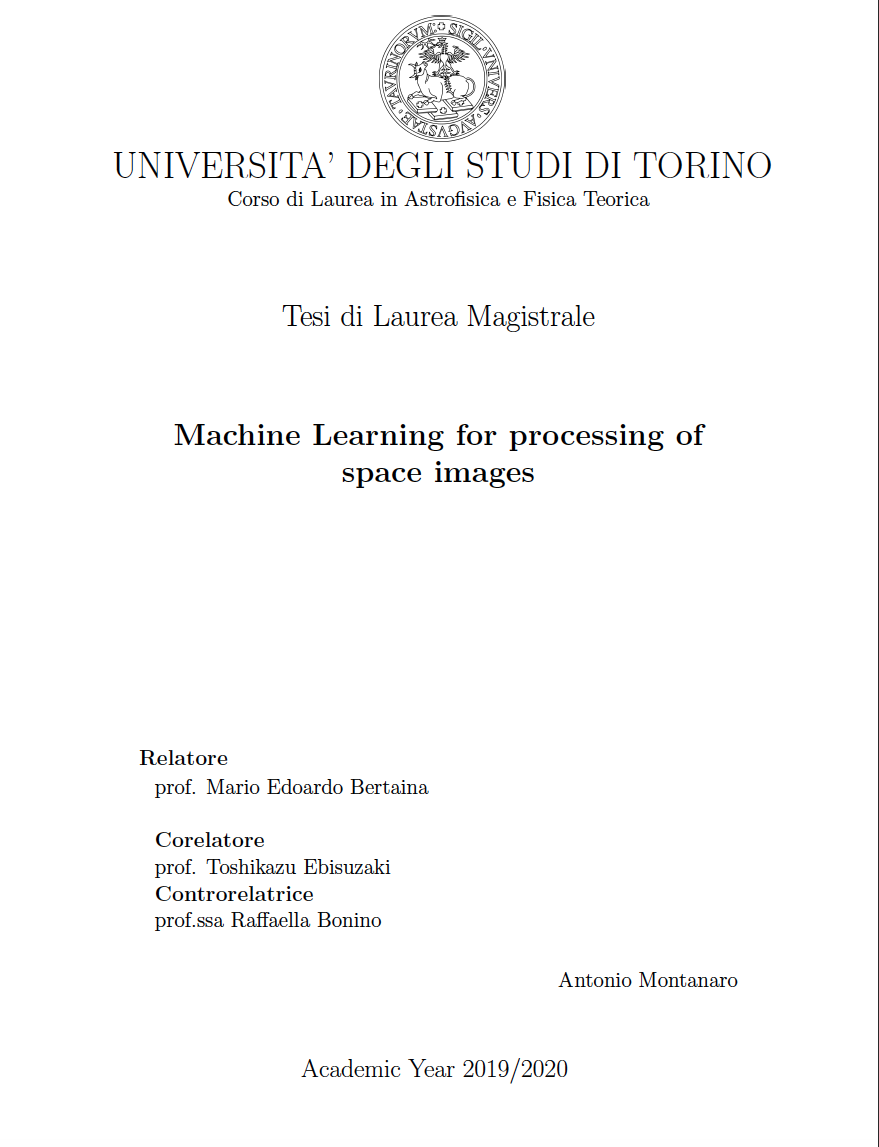 Machine Learning for processing 
of space images
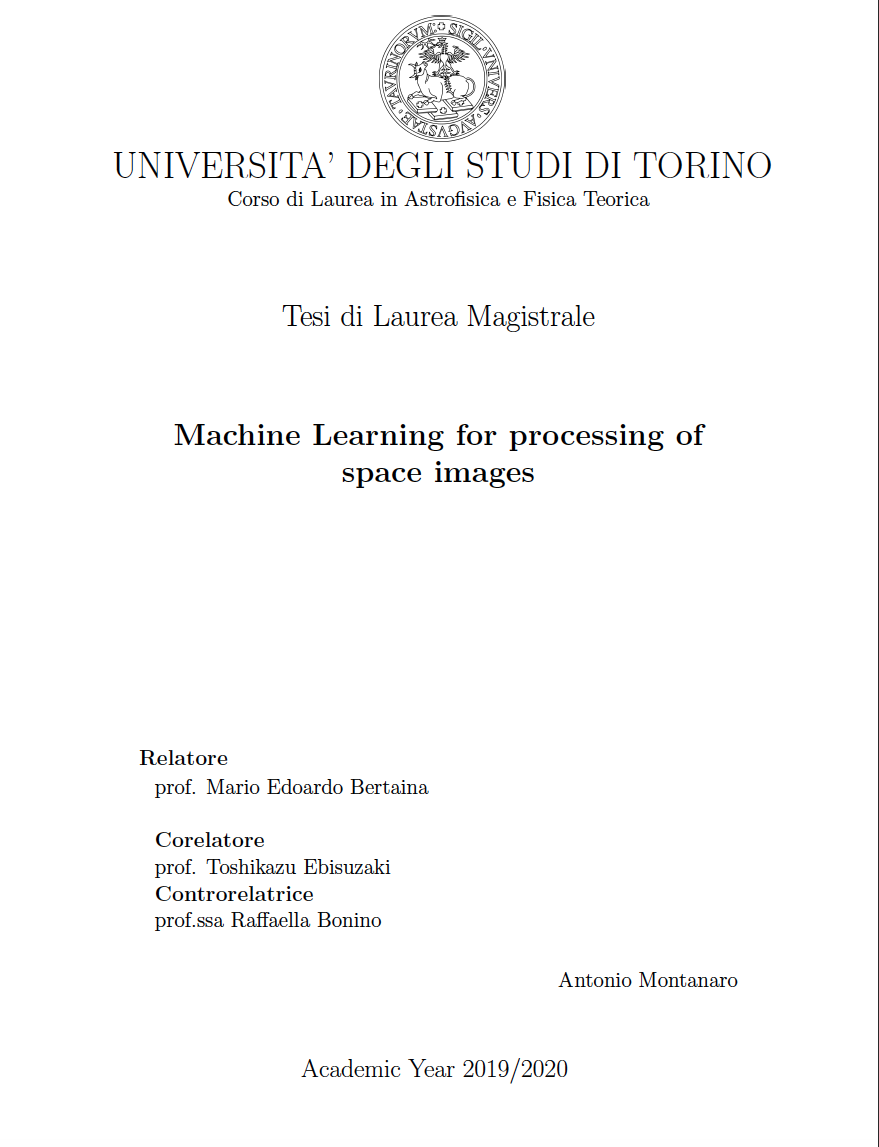 ANTONIO MONTANARO
Ottobre 2020
1
Machine Learning
Brunch of Artificial Intelligence
Attempt of an algorithm to generalize a task
Different approaches ( (un)supervised, reinforcement learning)
Many applications with the highest performances
Open source platforms with hardware accellerators

 Strategy
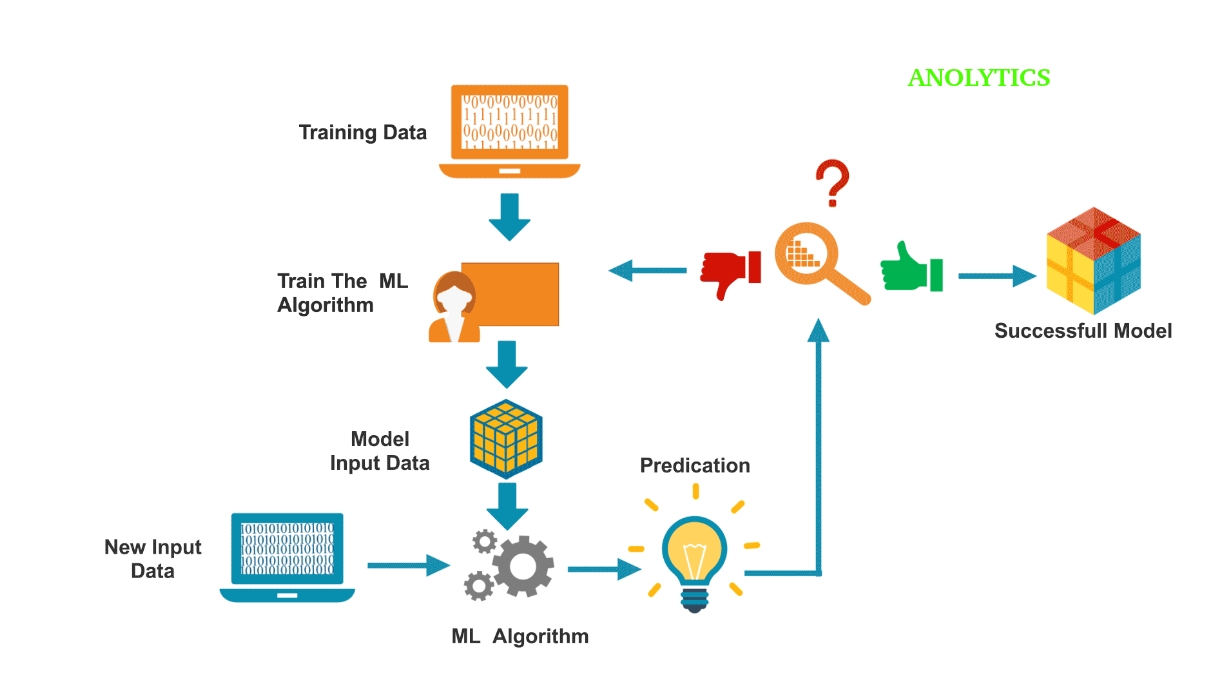 Different Tasks:

-    Classification
Outlier detection
Prediction
Image Denoising
Prediction
2
Machine Learning techniques
Old standard techniques (Support Vector Machine,Least-Square Regression, Logistic Regression, …)
	- different statistical concepts 
	- specific applications
New techniques: Deep Neural Networks
	- Biology inspired
	- Perform standard techniques
	- Fast implementation thanks to hardware accellerators (GPU..)
	- Huge amount of applications in many fields ( physics, biology, chemistry …)
	- Most performing in image analysis
Can detectors benefit from these techniques?
3
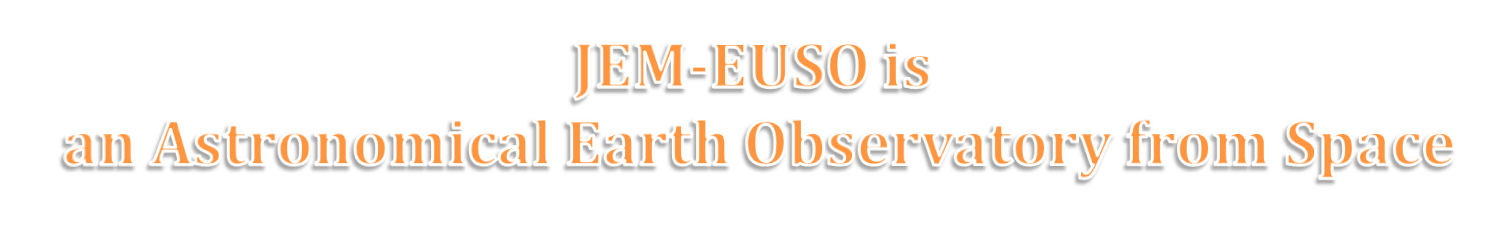 Solar wind
Charged
Particles
Night glow
Dust and Meteors, Space Debris,
Nuclearites
EHE Neutrinos
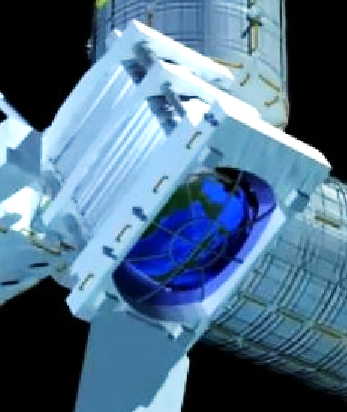 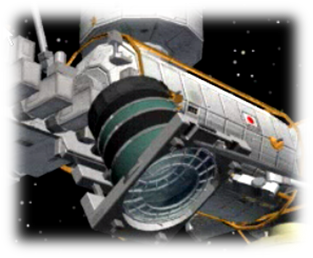 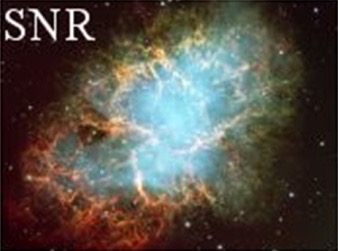 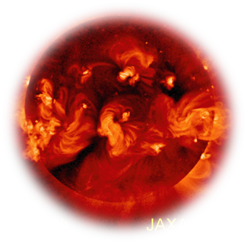 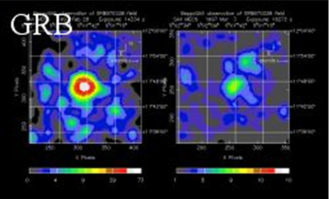 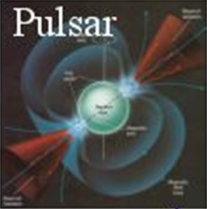 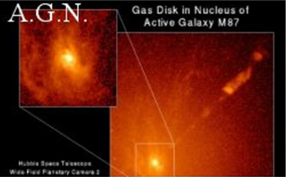 EECRｓ
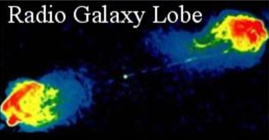 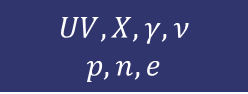 Ultraviolet photons
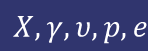 Atmosphere
Air shower
Air shower
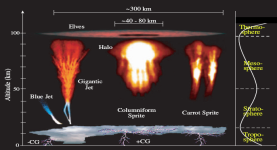 The Earth
Plasma Discahrge
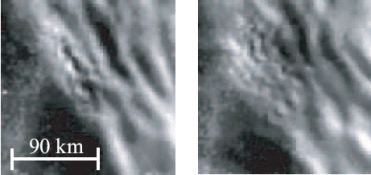 Atmosphere in JEM-EUSO FoV
O(103 km3 H2O equivalent)
4
27
[Speaker Notes: JEM-EUSO è un nuovo tipo di osservatorio astronomico alloggiato sul modulo giapponese della Stazione Spaziale Internazionale che utilizzerà l'atmosfera terrestre come gigantesco rivelatore dei raggi cosmici delle più alte energie, le particelle più energetiche che provengano dall'Universo.
Guardando verso Terra dallo Spazio, JEM-EUSO rivelerà queste particelle osservando il segnale di fluorescenza da esse prodotto durante il loro passaggio in atmosfera e, in più, potrà osservare neutrini di energia estremamente alta, aprendo il campo dell'astronomia dei neutrini di alta energia.
Inoltre contribuirà all'indagine dei fenomeni intrinsechi all'atmosfera terrestre o indotti dal flusso di meteoroidi provenienti dallo Spazio.]
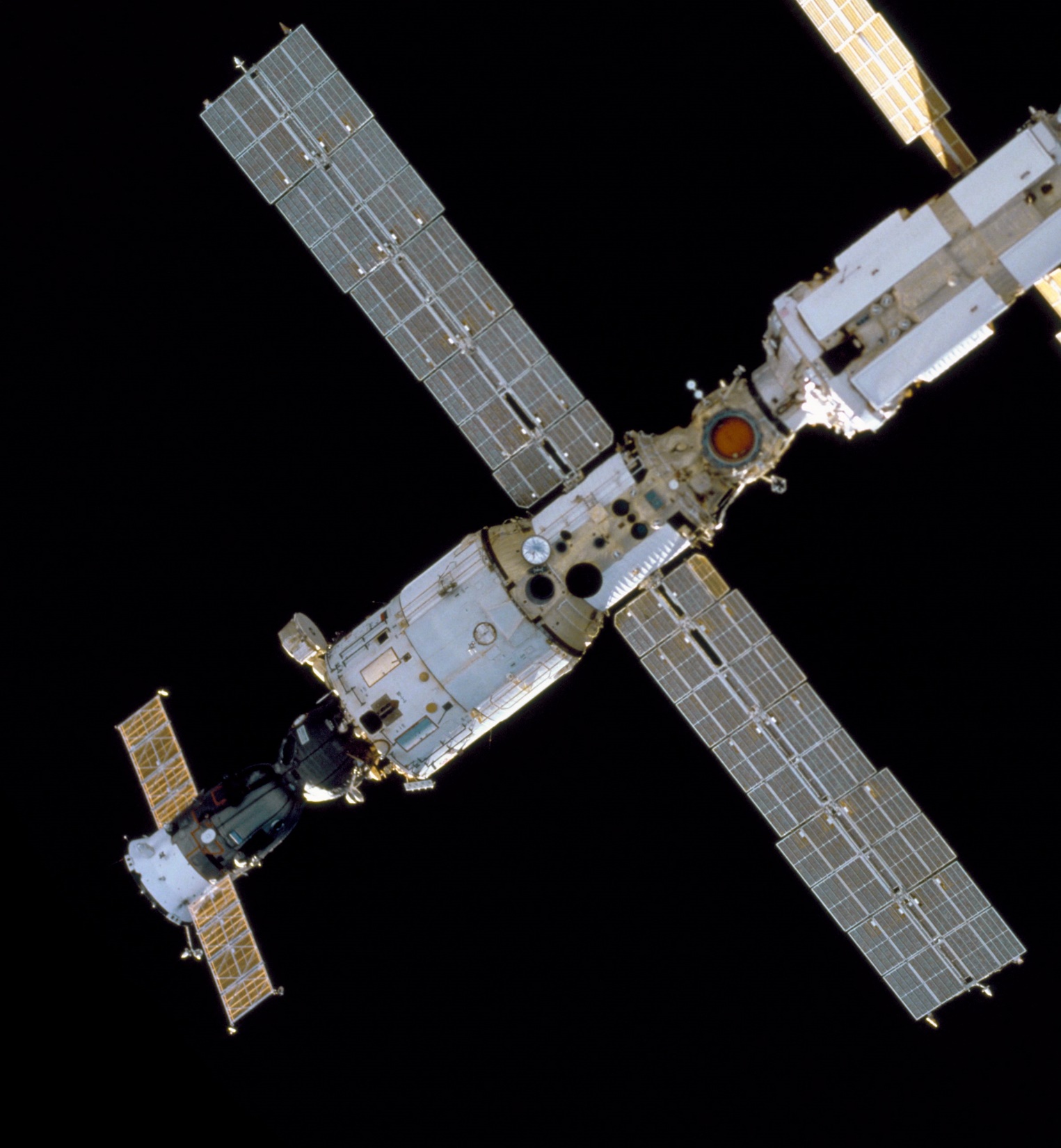 MINI-EUSO- Design to record UV emission from the Earth- Launched on August 2019 on the ISS- Data available
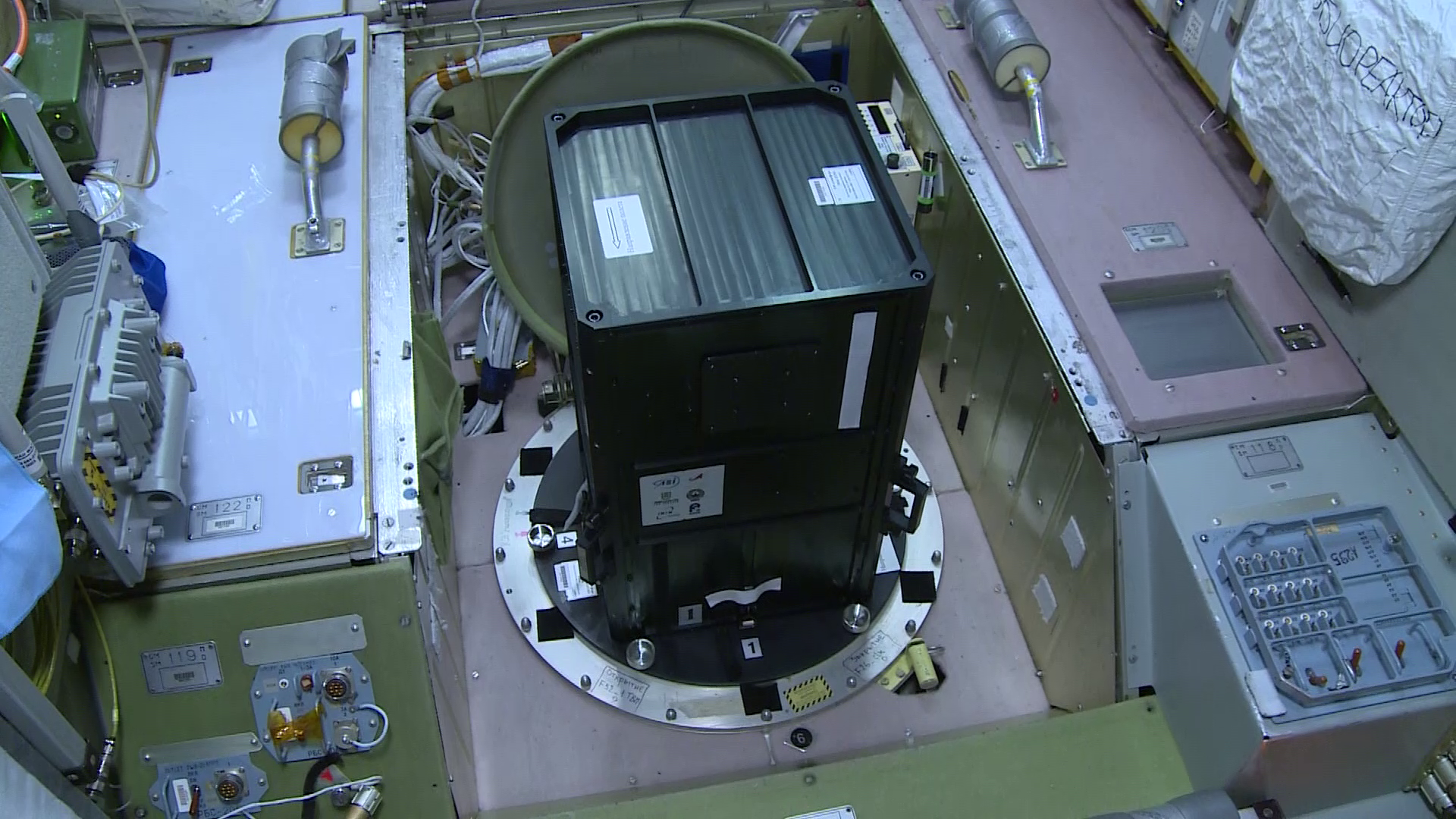 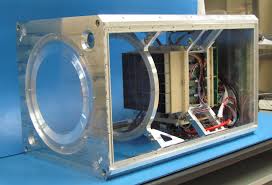 Time profile of various events(selected from 10% of data)
2.5 µs sampling
(triggered)
320µs averages
(triggered)
41ms averages
(full time acquisition)
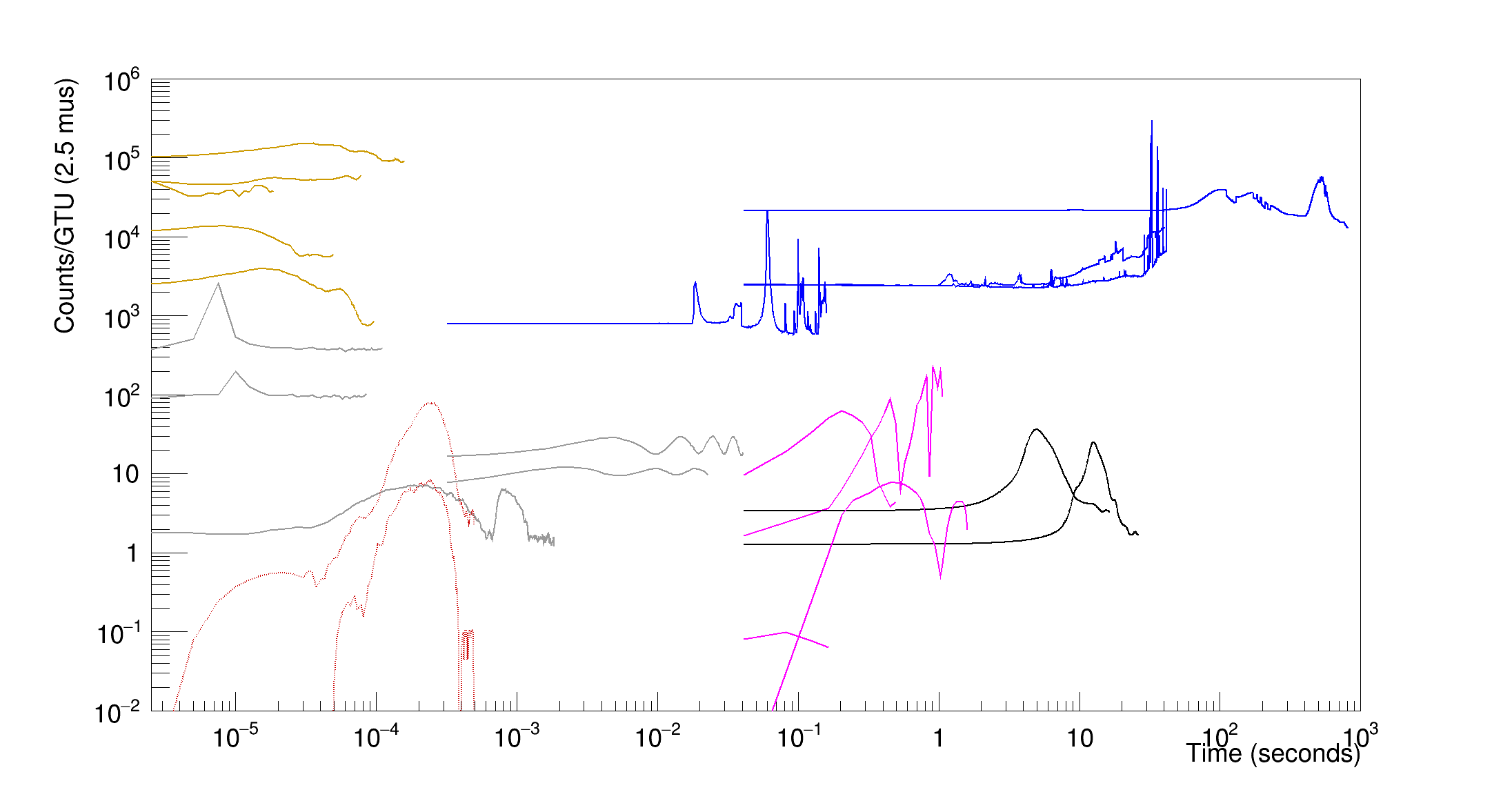 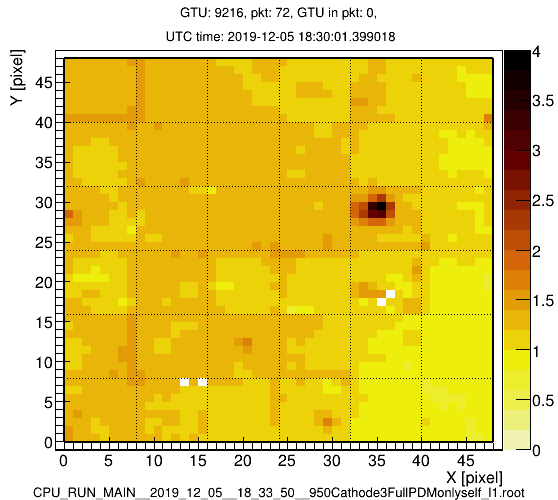 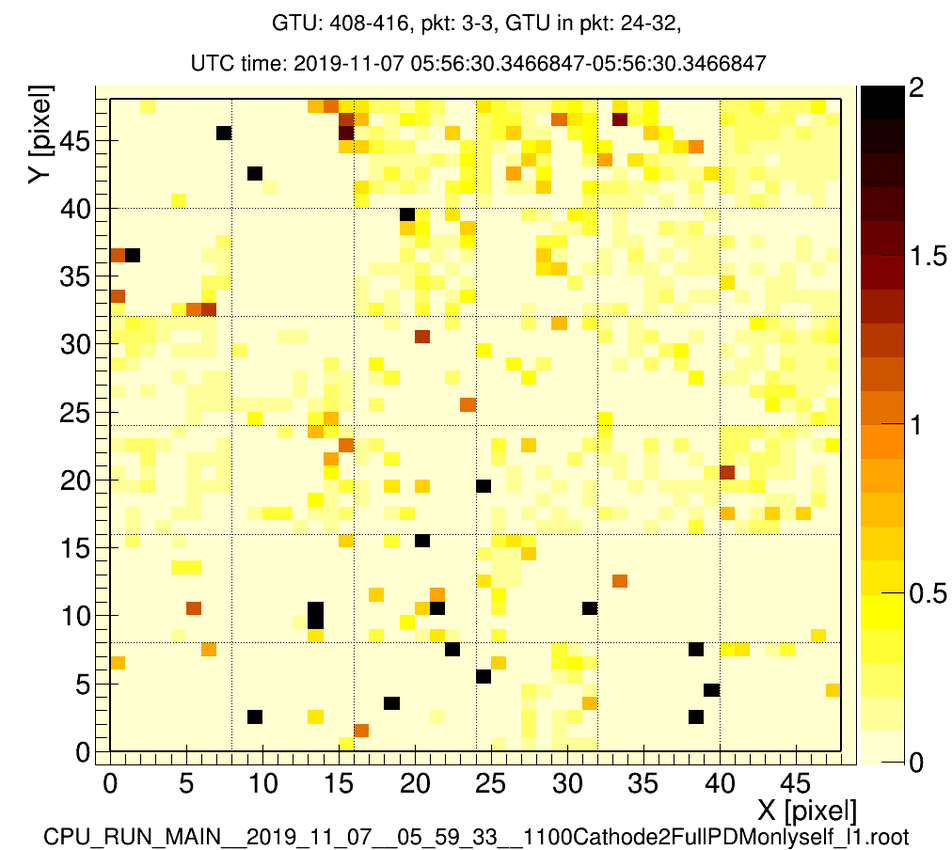 lightning
Earth emissions
ELVES
clouds
lighting
Direct cr hits
50Hz city light
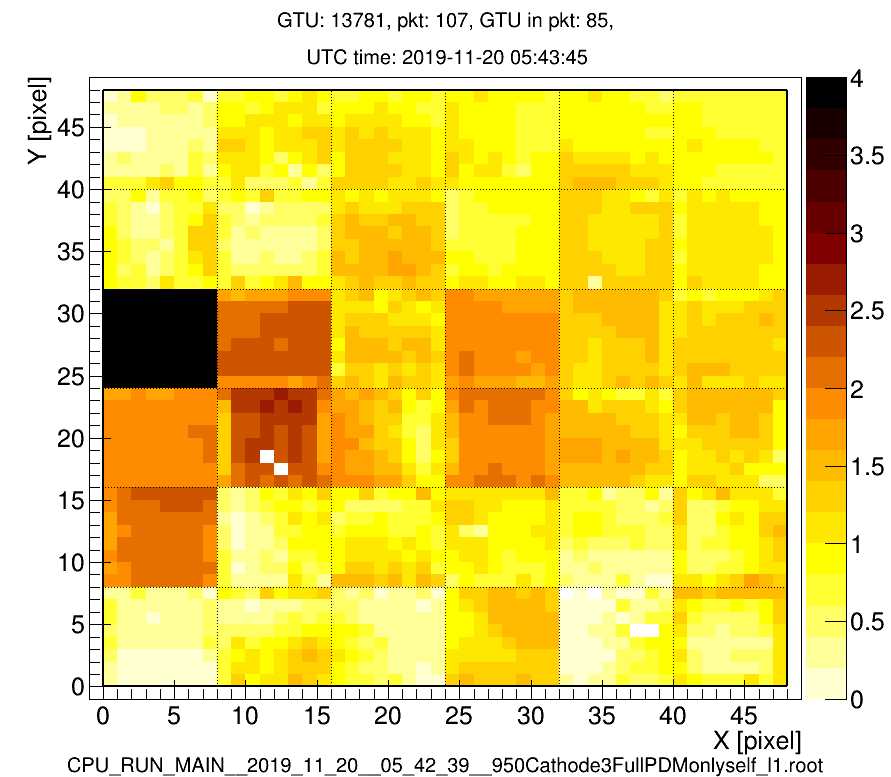 Town lights
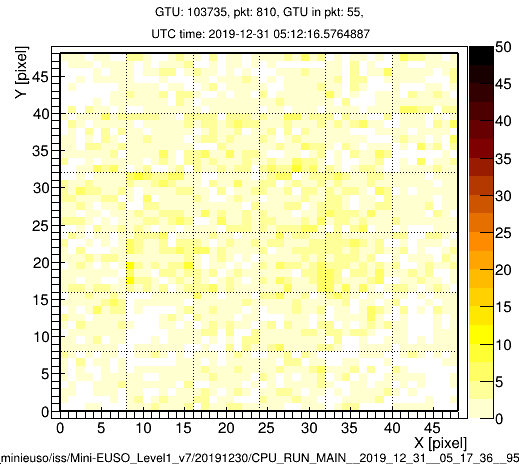 Xe ground 
flashers
Meteors
Simulated
1E21
1e22
events
ISS data 2019-2020 except simulated events
+imaging capabilities
Time (seconds)
6
Space Debris Problem
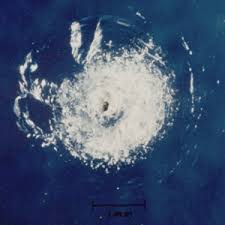 Space Debris (SD) are fragments of various size and material orbiting around the Earth at high speed
During the last years  these are increased so much to worry many space agencies about the safety of future space missions
No official strategy was found to defenitely track and remove such fragments
Damage caused by a paint fleck only 0.2 mm in size. NASA credit.
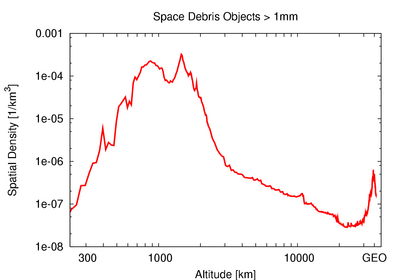 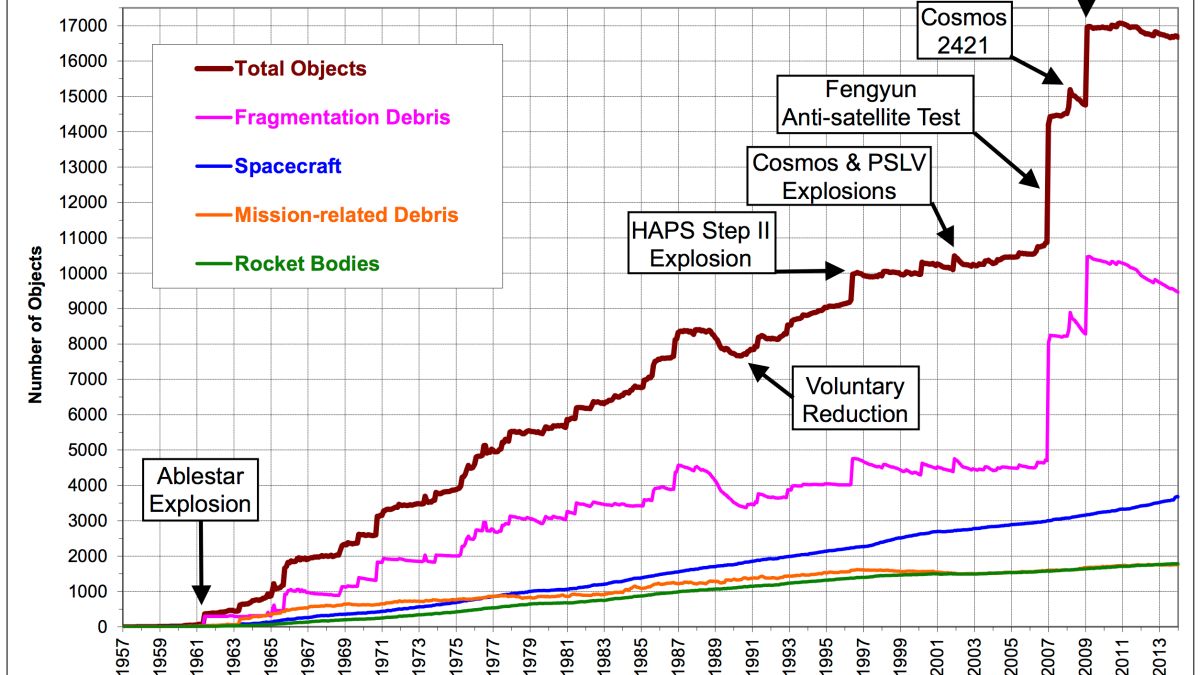 7
Detection Strategy for SD
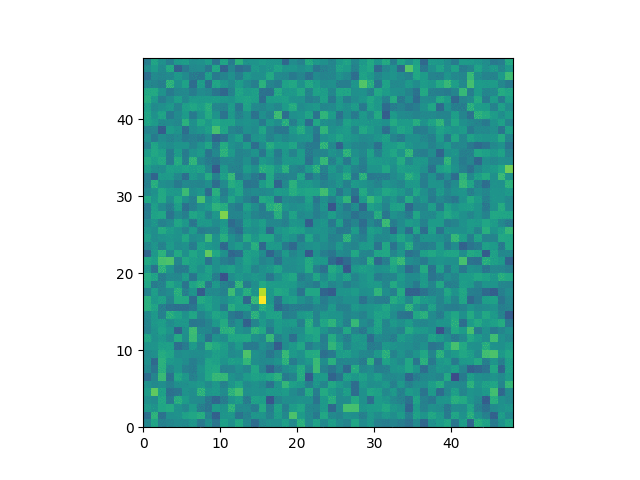 Albedo Phenomenon
No SD detected by Mini-EUSO (so far)
- ESAF – Euso Simulation and Analysis Framework
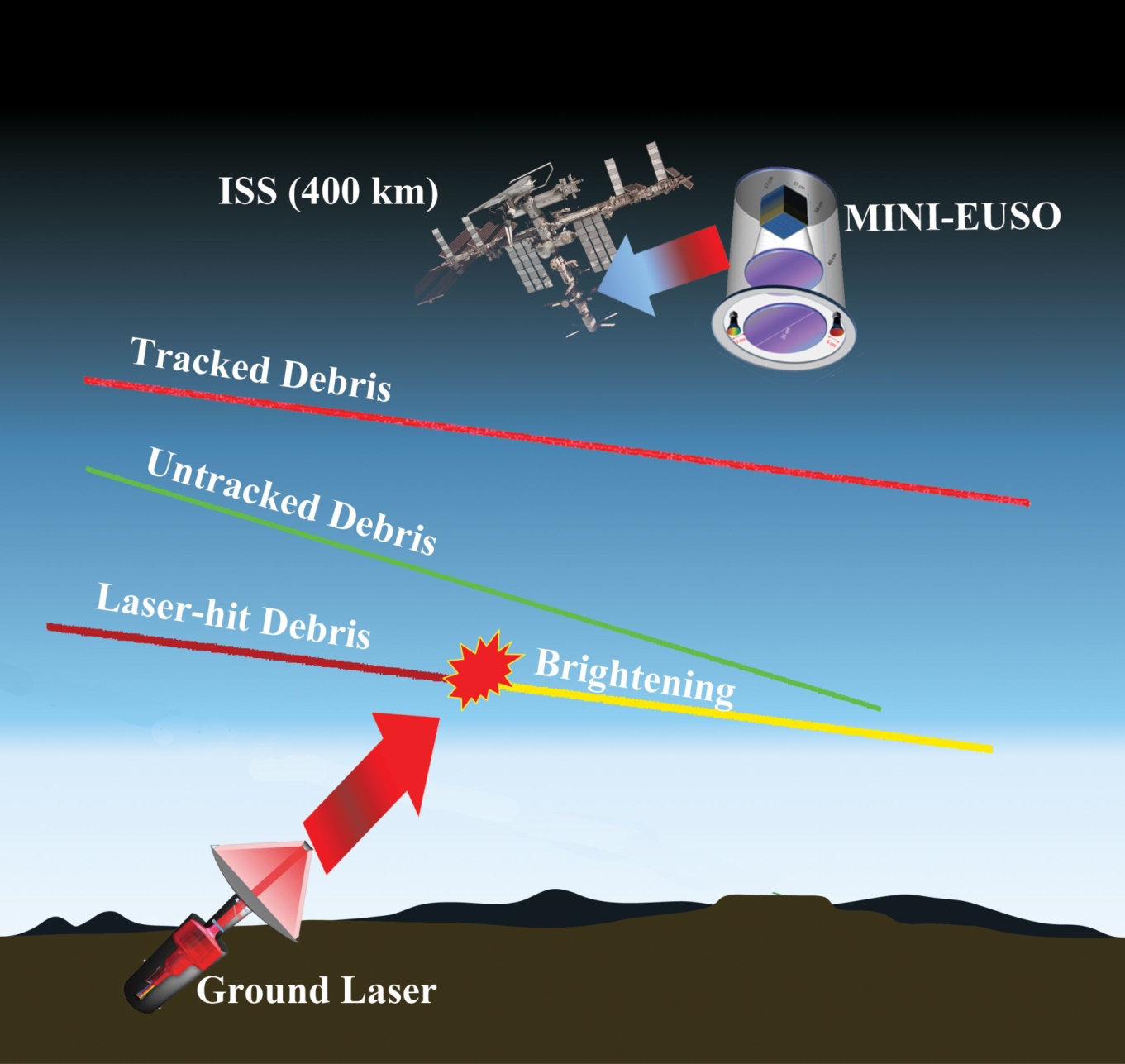 8
JEM-EUSO project for SD removal
1) Passive detection with a super-wide FOV camera (like JEM-EUSO)

2) Active tracking by a narrow FOV telescope

3) Velocity modification by laser ablation
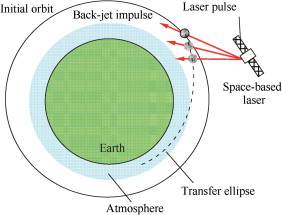 This kind of technology needs autonomous system to track and detect quickly and efficiently as much as possible SD !
ML techniques are developed for this purpose
In the framework of Mini-EUSO 
(Jem-EUSO smaller prototype)
9
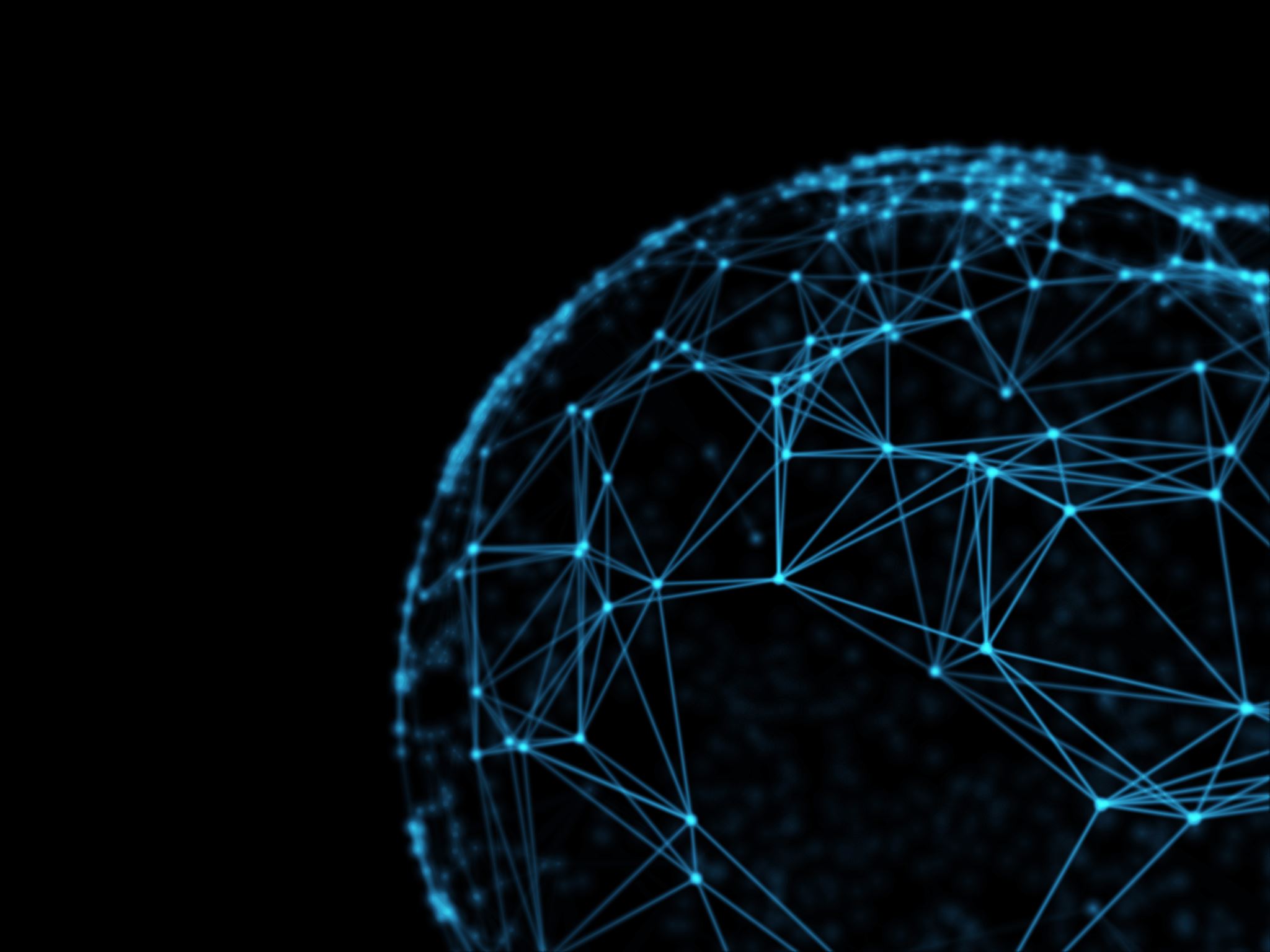 Machine Learning Applications
Convolutional Long-Short Term Memory (Conv-LSTM) Network
For predicting space debris motion
10
Conv-LSTM Network
Recently proposed for precipitation nowcasting
Make use of LSTM cell with a convolutional structure
Very sensible to store temporal and spatial informations
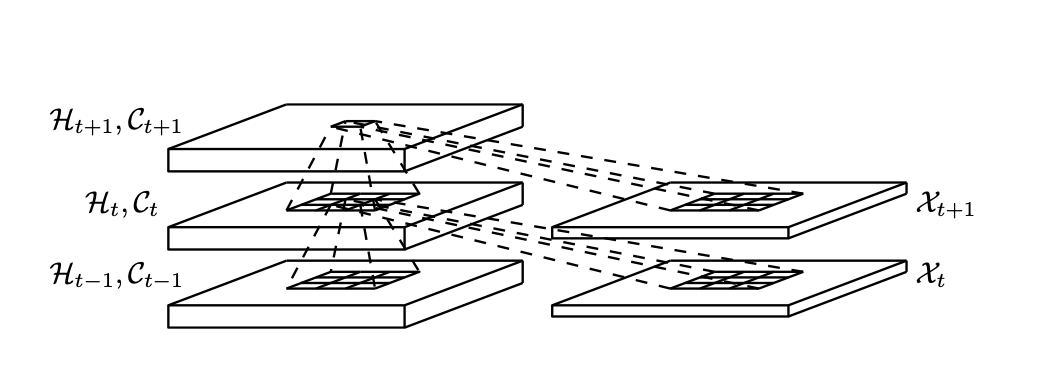 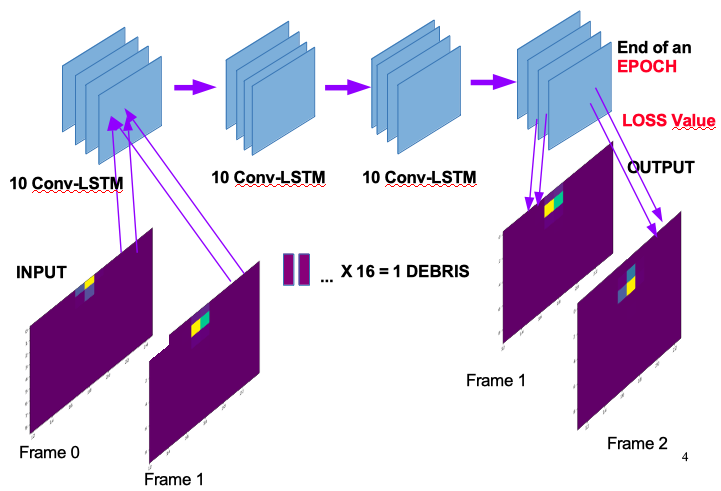 Is this network able to predict space debris 
moving in the FOV of Mini-EUSO ?
11
Conv-LSTM Network: Ideal Case
Dataset: 200 SD moving in 16 frames:
	5-12 km/s, different directions, 4 initial positions
The best architecture and configuration ( best number of input frames) is chosen evaluating  4 functions.
Total Frames correctly predicted  3
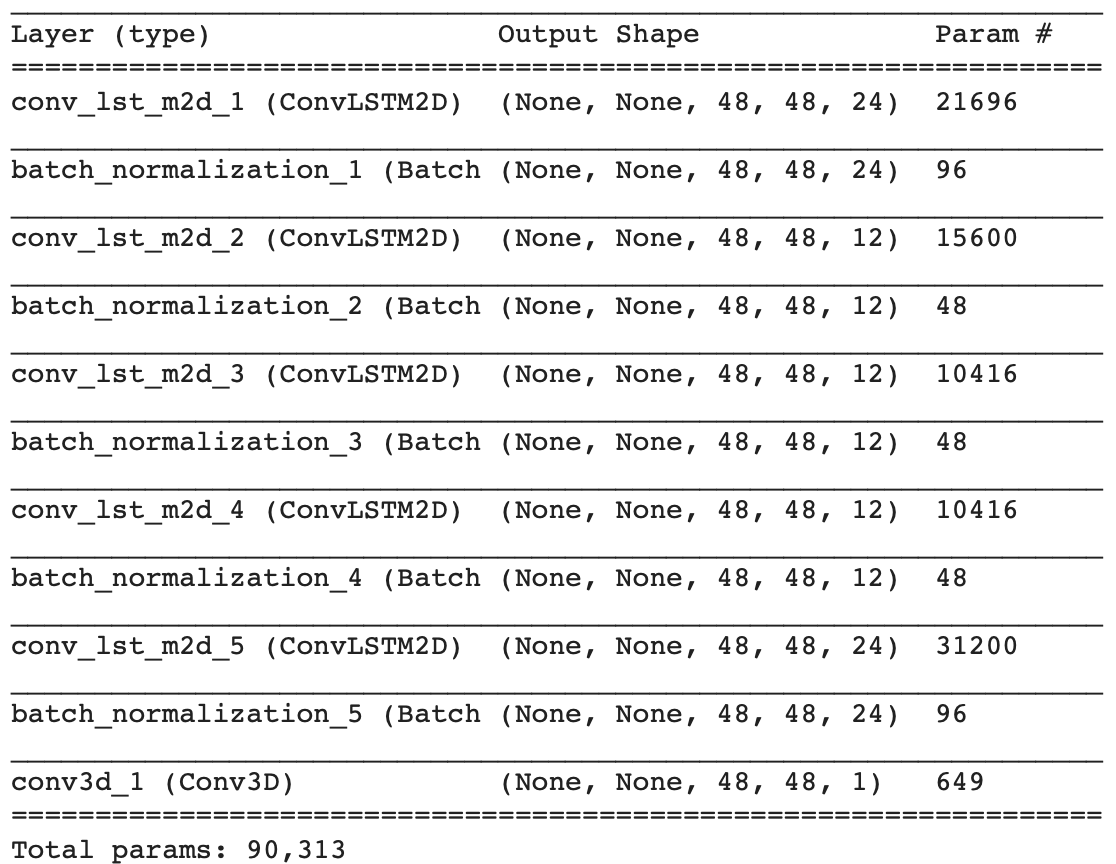 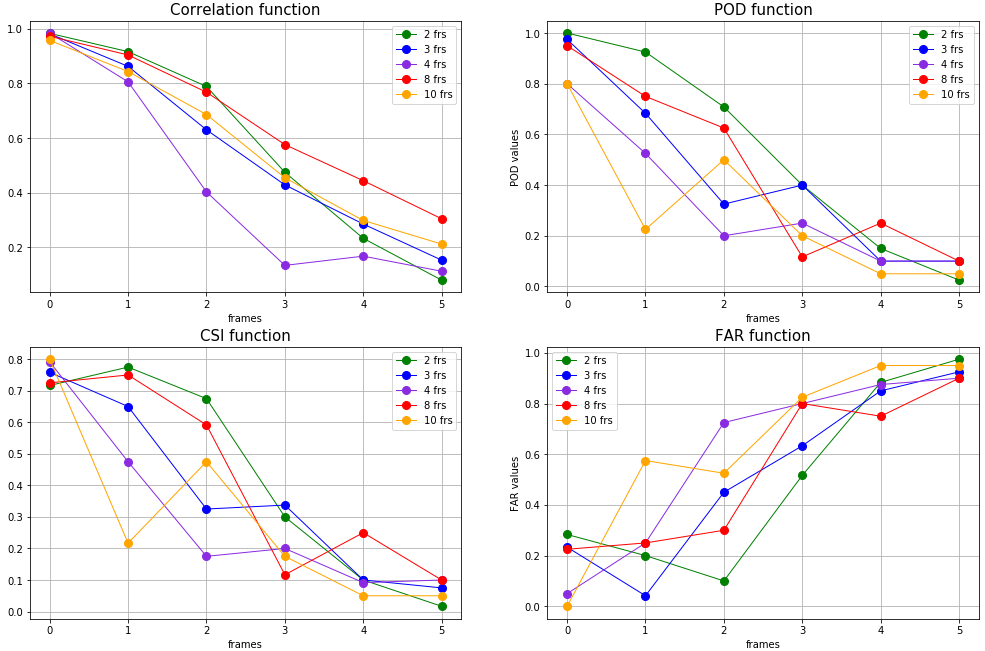 12
Conv-LSTM Network: Real Case
Dataset: 200 SD + Real Mini-EUSO Background

Preprocess: Binarization 
	Pix < 3σ  0
	Pix > 3σ  1
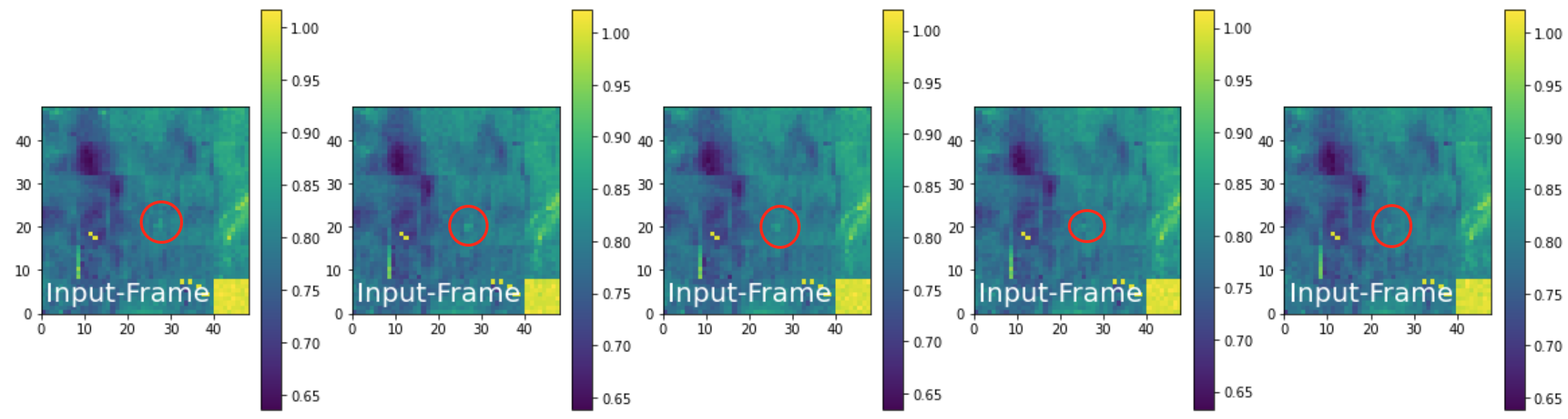 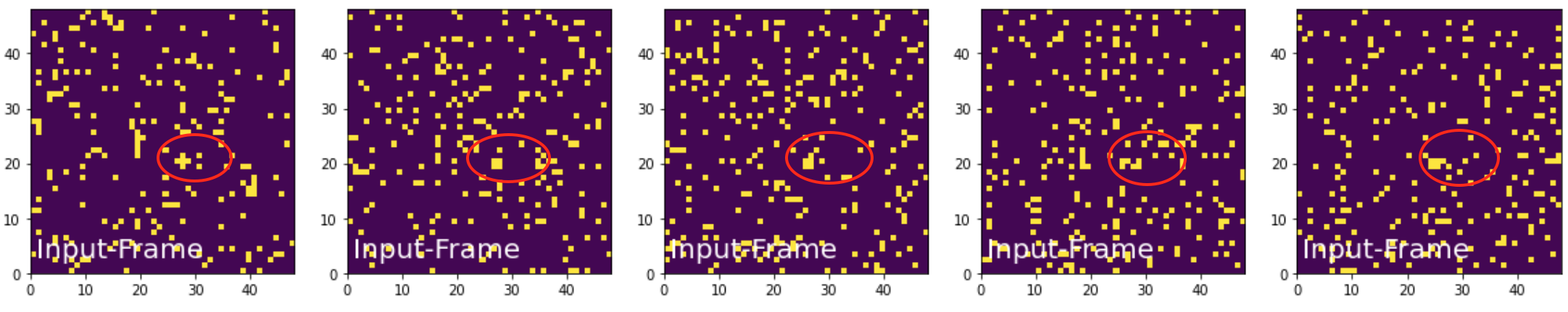 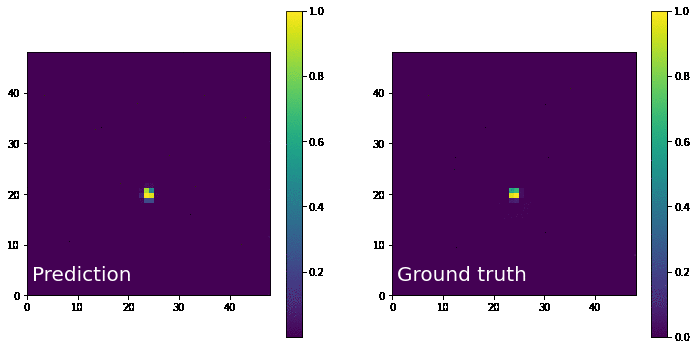 2 frames correctly predicted !
13
Conv-LSTM Network
We would like to have a system that performs the standard trigger algorithms:
Fast
Suitable for faint signals
Able to capture motion parameters
Possible impementation on FPGA
14
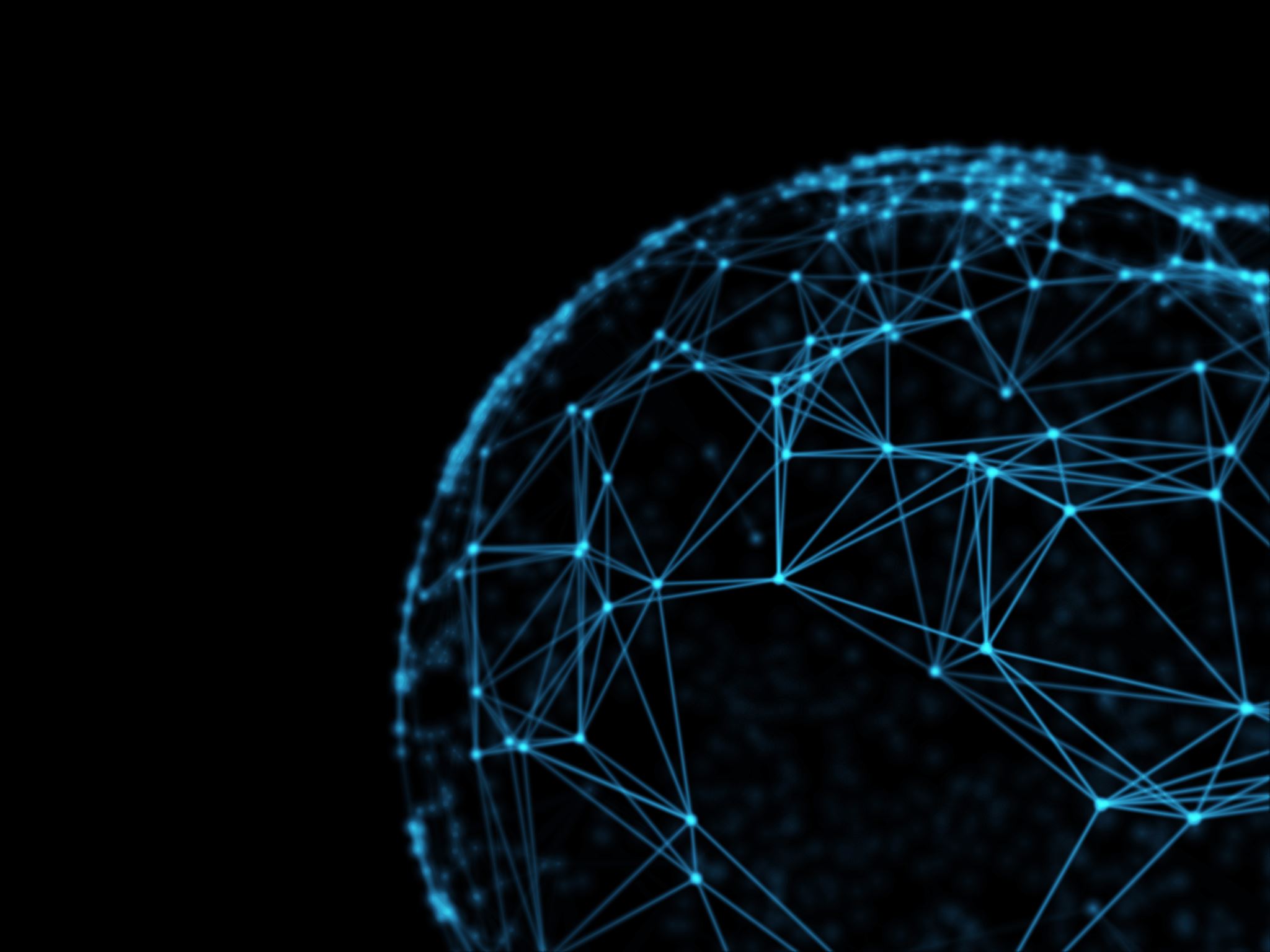 Machine Learning Applications
Recurrent Neural Network (RNN)
For correlated background forecasting
15
RNN for background forecasting
Correlated Background is not simple to handle
Mean and Median subtraction can cut the signal
The considered number of frames for calculation is event-dependent
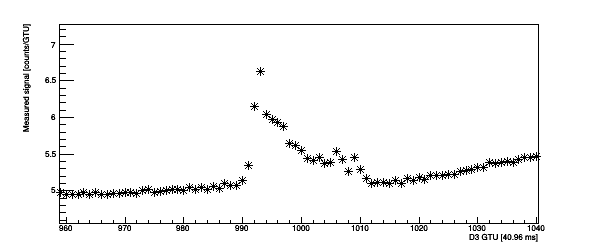 A new possible solution comes from RNN:
Time series problem
 Regression from a time-sequence
16
RNN: ARCHITECTURE
2 304 parameters
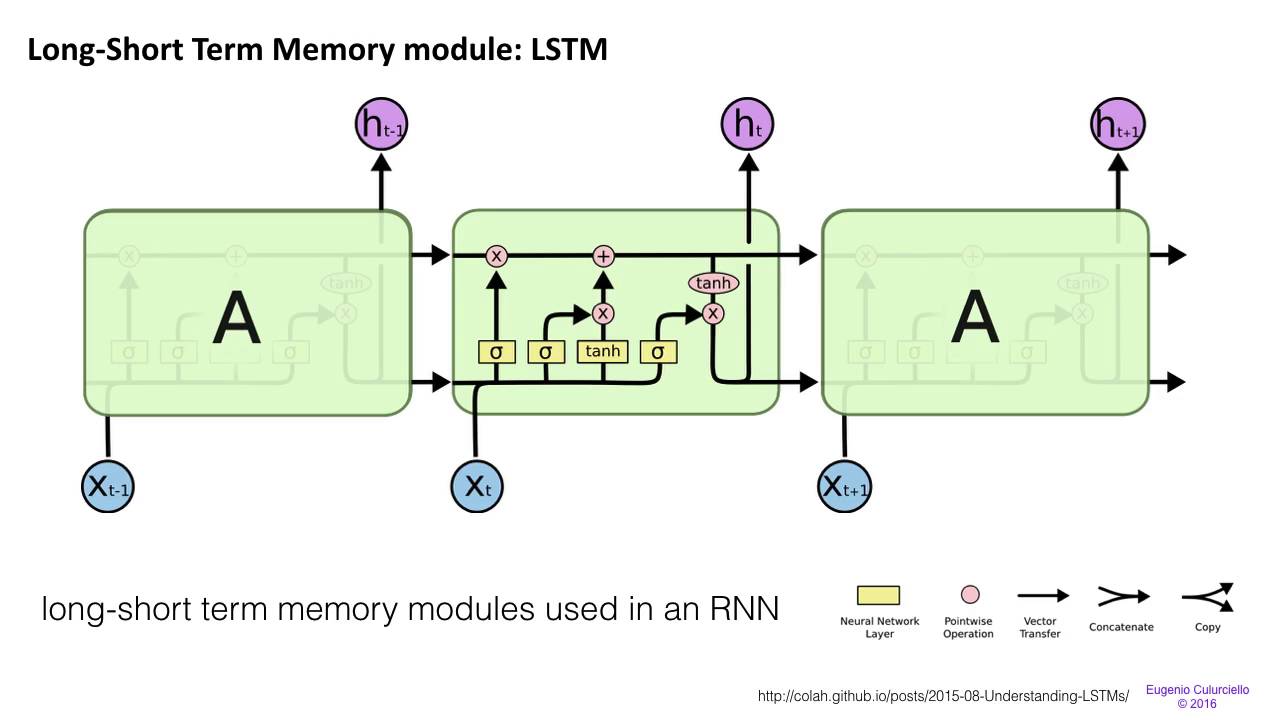 13 LSTM Cell
3 FC layers x 12 units
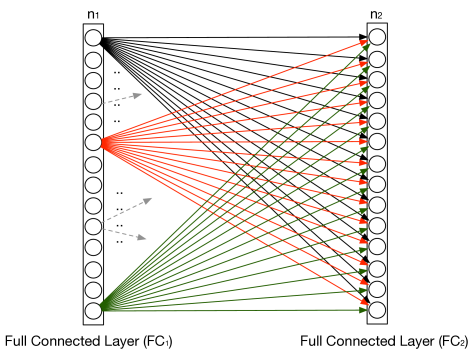 Train on 19906 samples
Validate on 830 samples
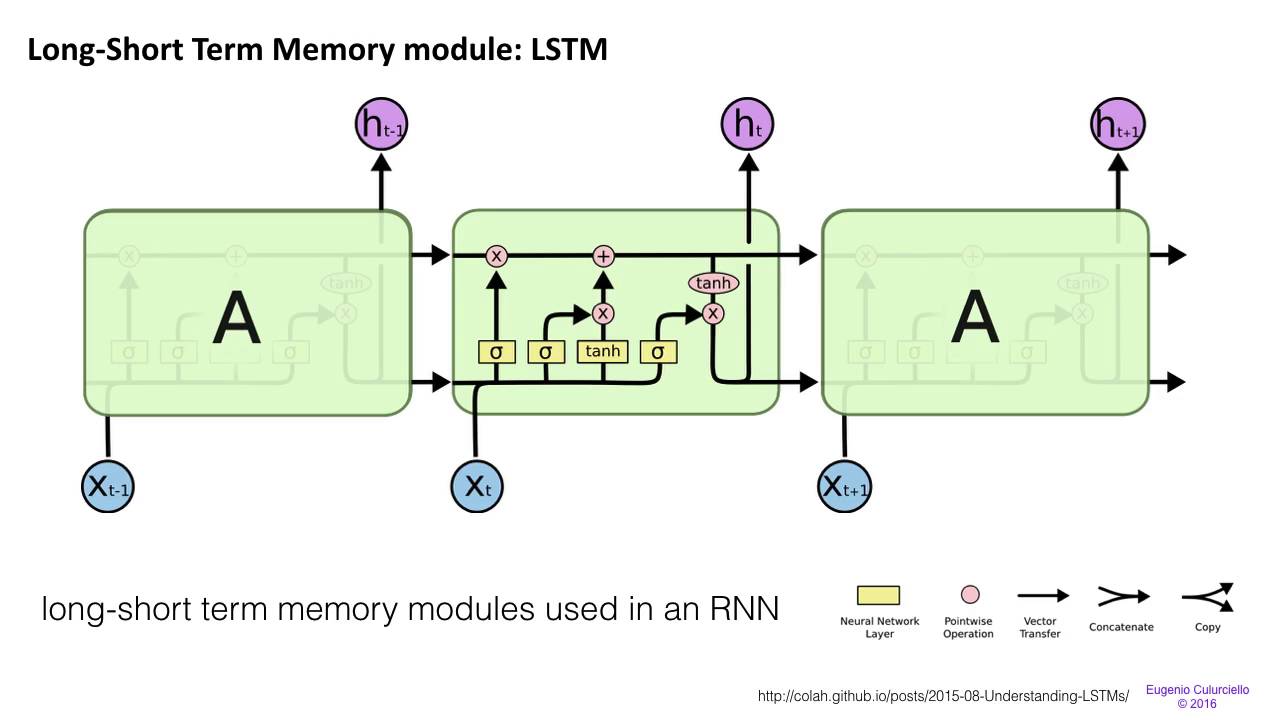 13 LSTM Cell
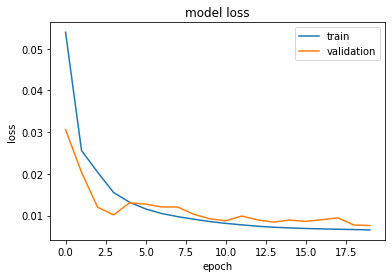 …...
…………..
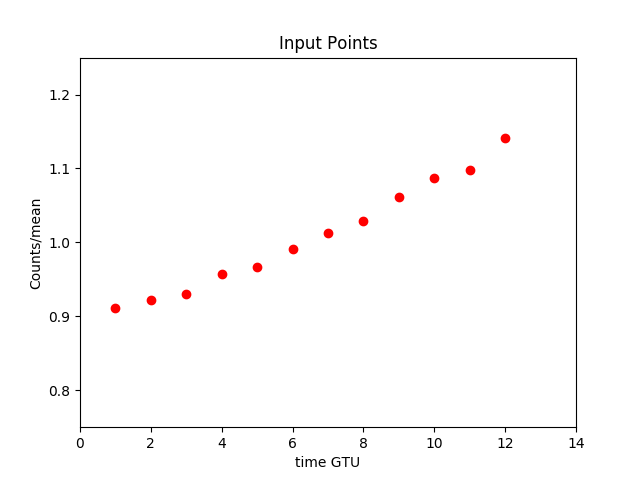 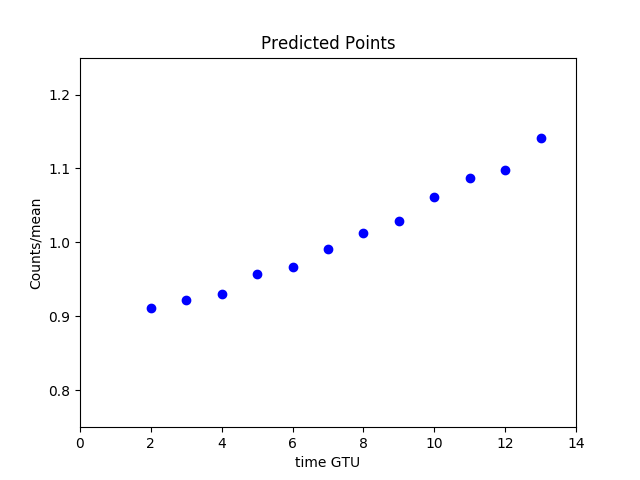 17
RNN: Outliers Detection
Meteor
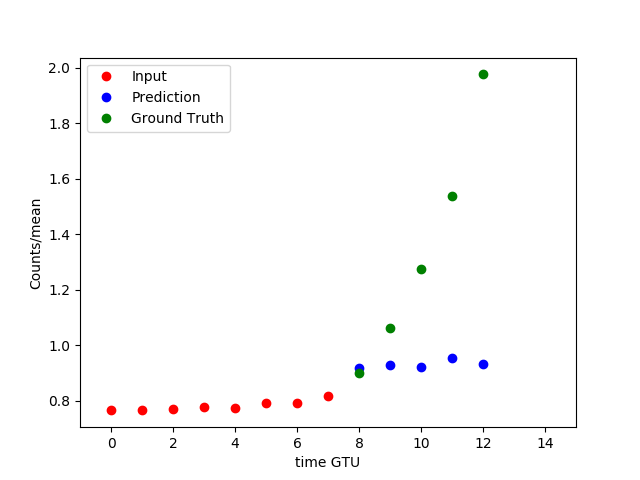 Ground Truth / Predicted values
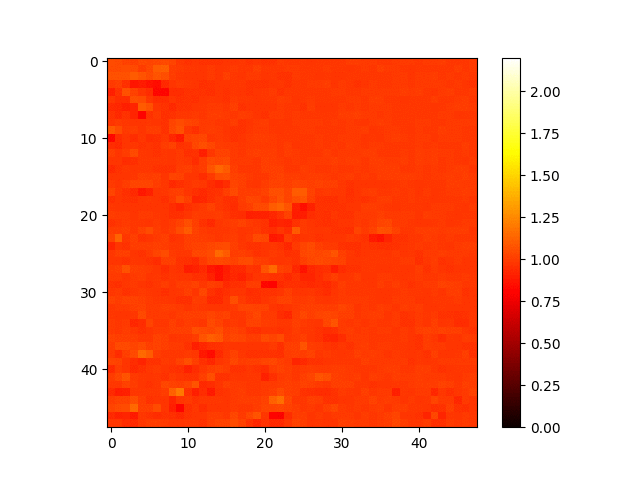 Moving Background (City)
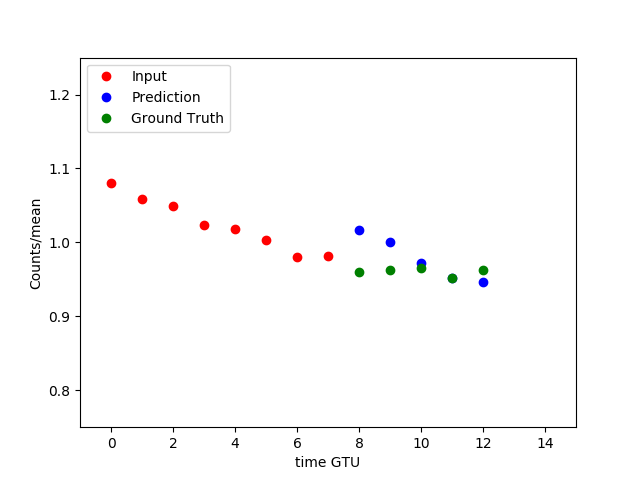 Stationary Background
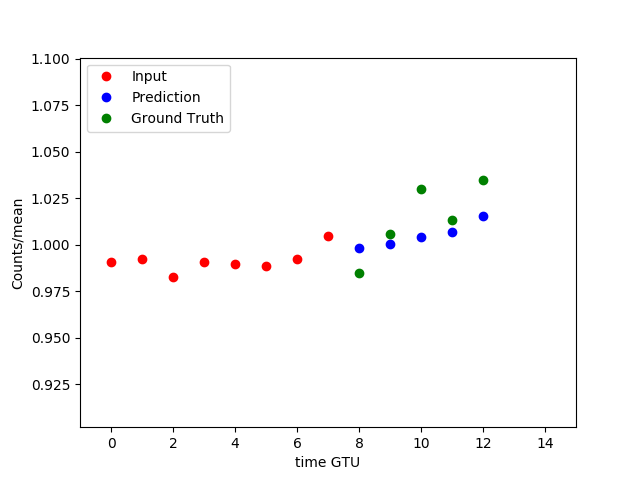 18
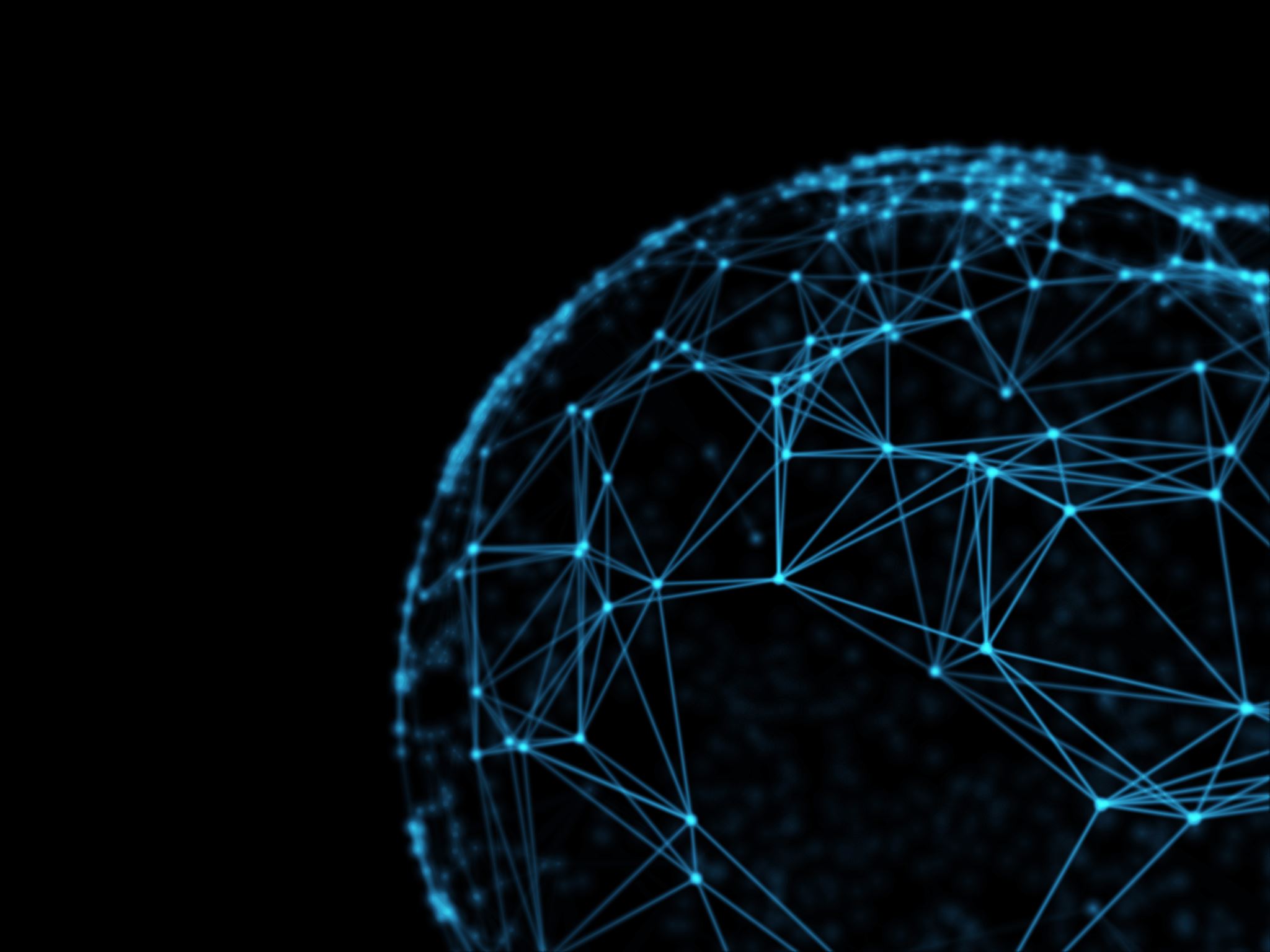 K-means Clustering
For unsupervised classification of sea areas with and without clouds
Machine Learning Applications
19
Unsupervised Classification
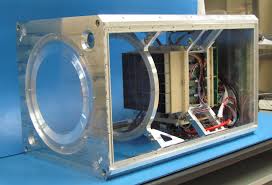 Bio-Luminescence phenomena

Best Conditions for detection:
Mini-EUSO is over ocean
Sky without clouds
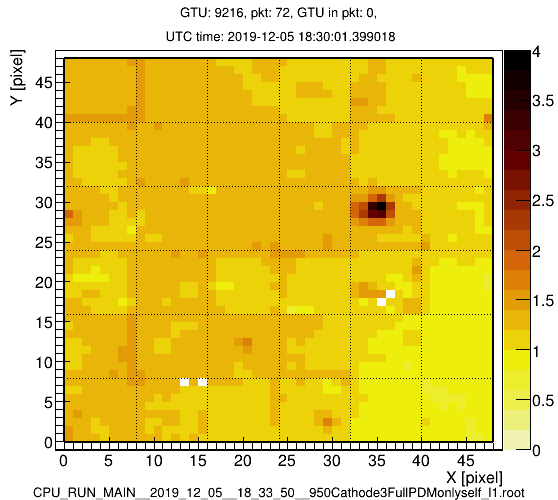 First Step
 Finding (sub)images 
    with such conditions !
20
First Step: ML approach
Unsupervised Clustering for finding areas without clouds:

Autoencoder (CNN): Images  Feature d-dimensional Vectors
K-means : Clustering vectors as cluster of points in d-space
PRE-PROCESS
K-MEANS
ENCODER
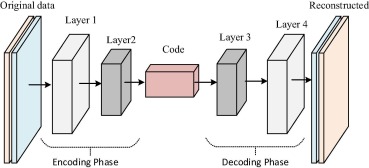 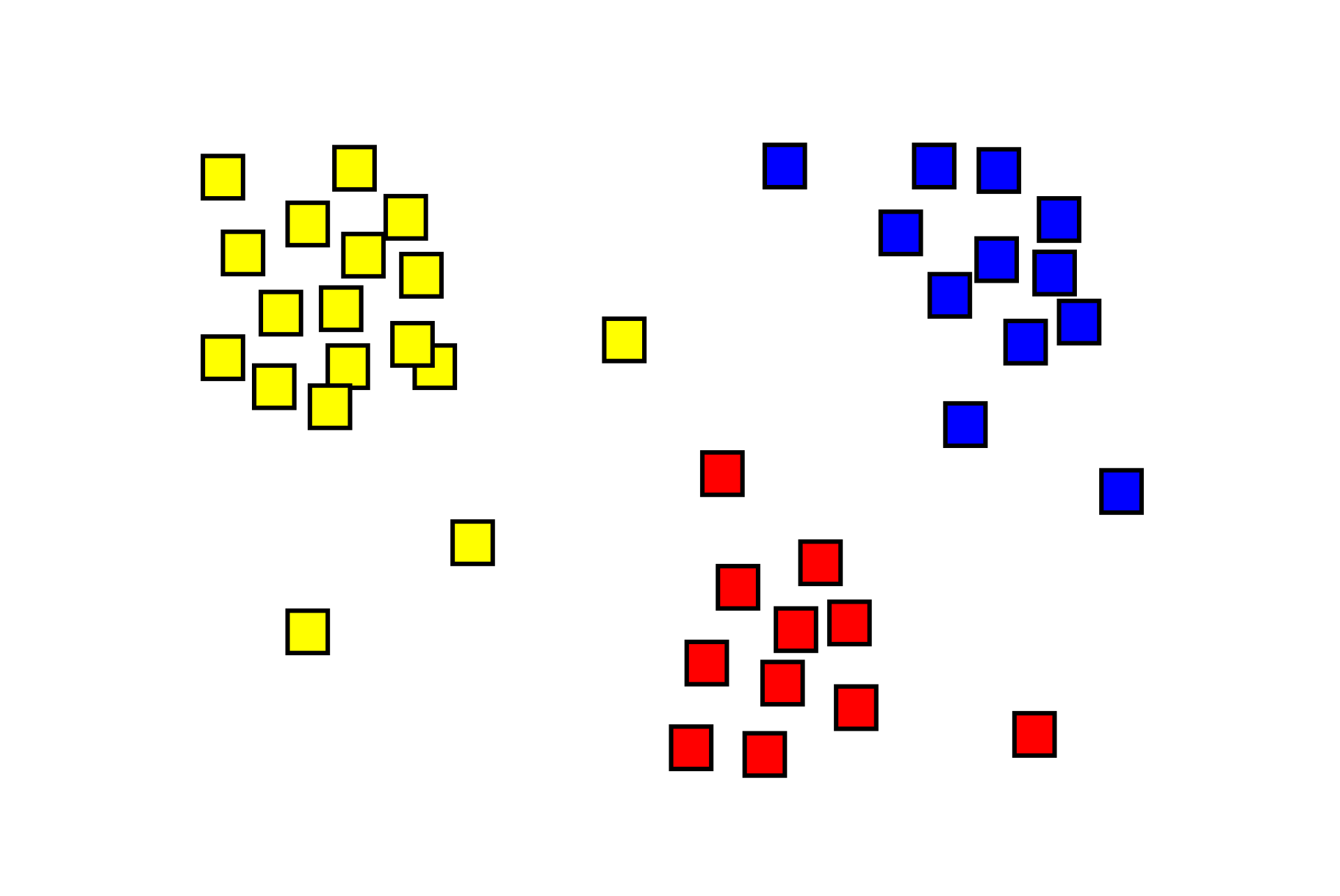 21
Unsupervised Classification
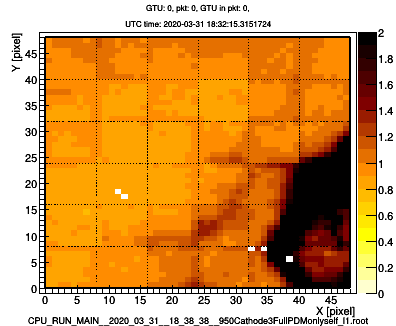 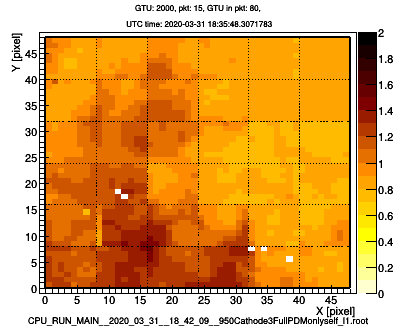 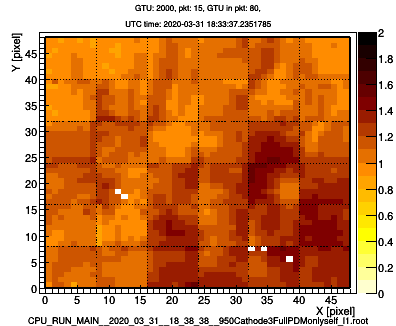 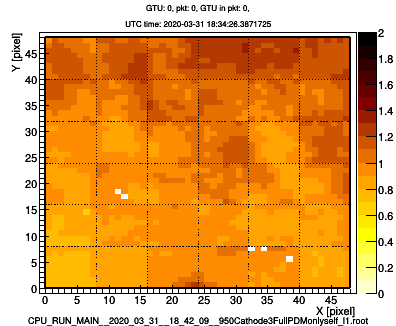 GTU = 0		      GTU = 2000		          GTU = 0		        GTU = 2000
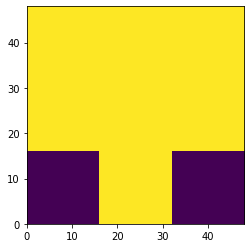 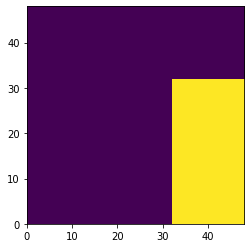 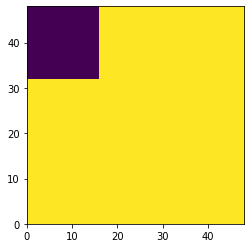 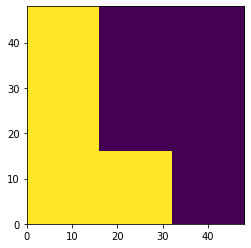 22
Conclusions
Machine Learning Techniques suitable for data analysis of Mini-EUSO:
Conv-LSTM for predicting SD trajectory
RNN for background nowcasting
K-means for Unsupervised classification for sea areas without clouds
THANKS FOR YOUR ATTENTION !
23